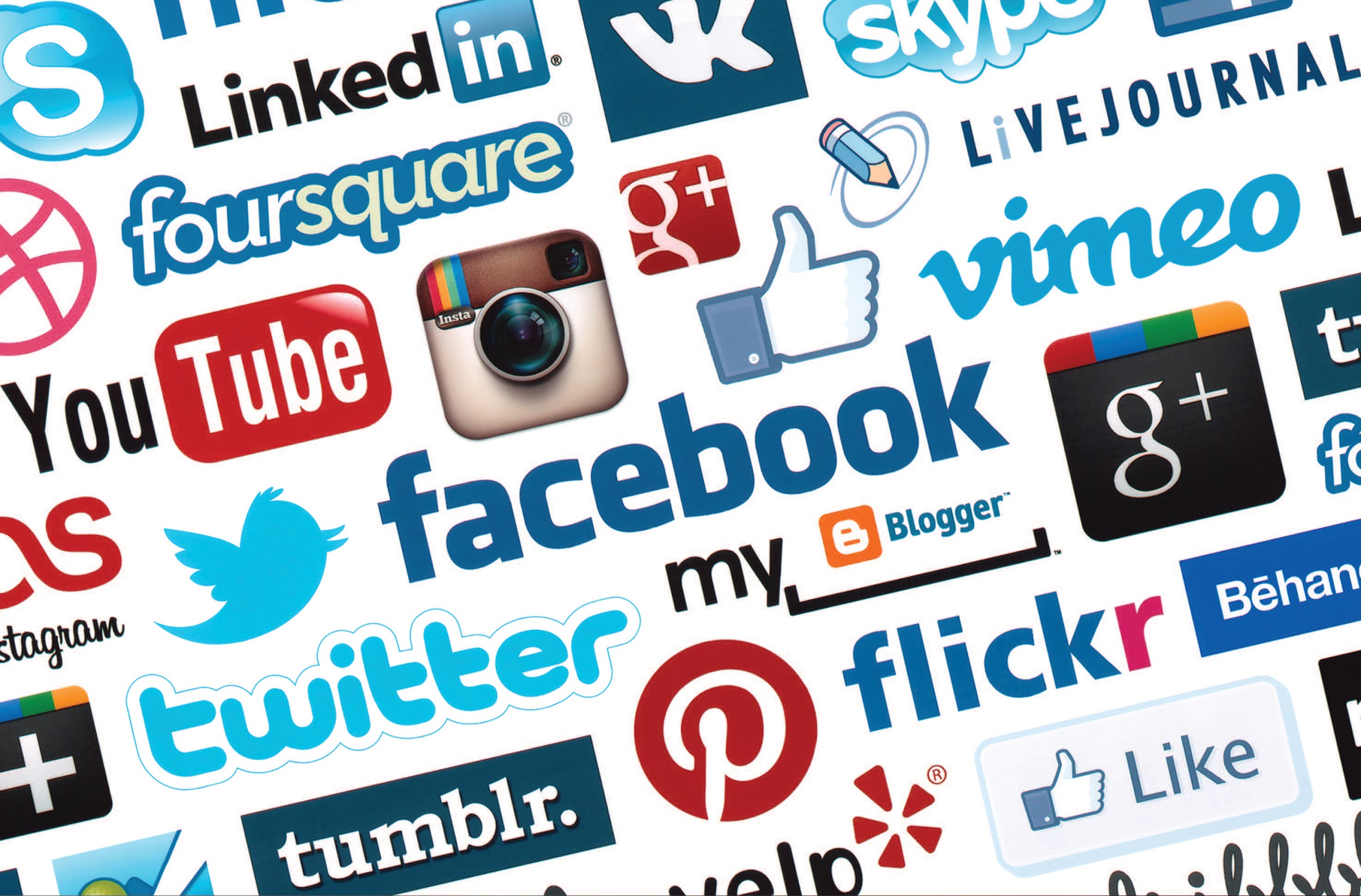 Cyber Safety
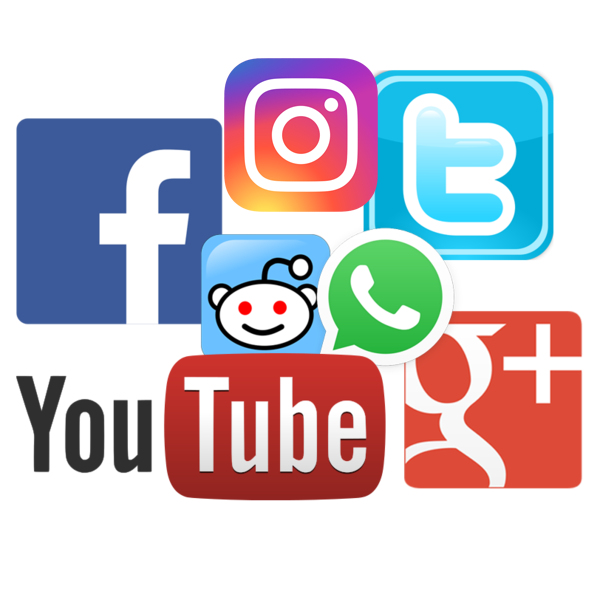 By SEIL 5
next
You come home realizing someone has friend request you on all your social media sites that's odd!. Which one will you choose first?
Click here for next slide
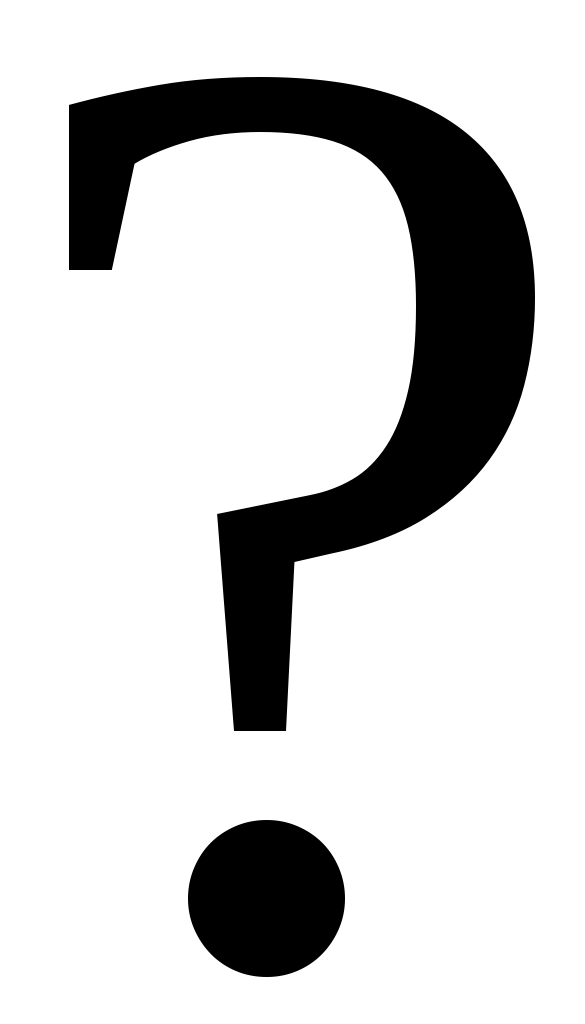 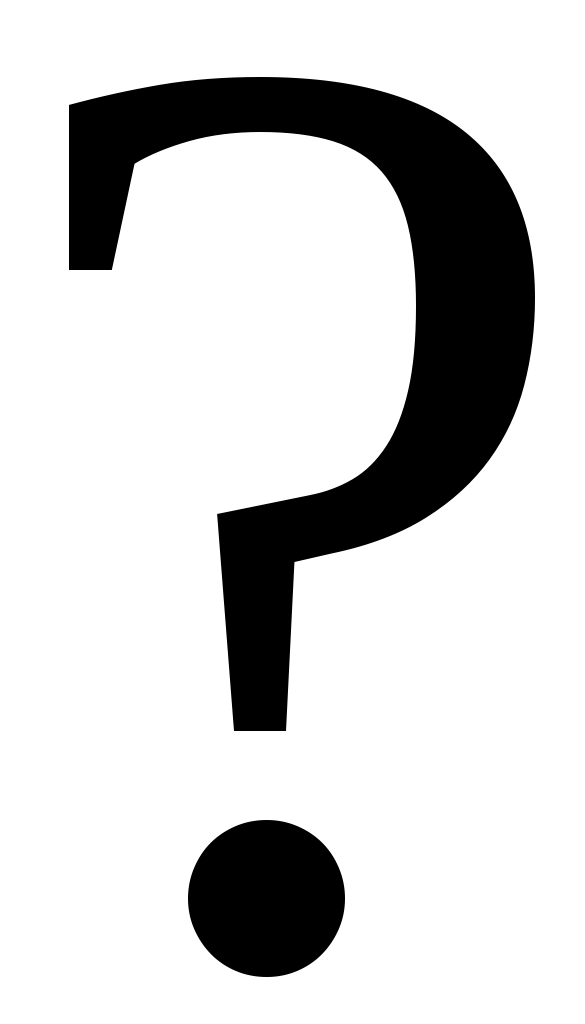 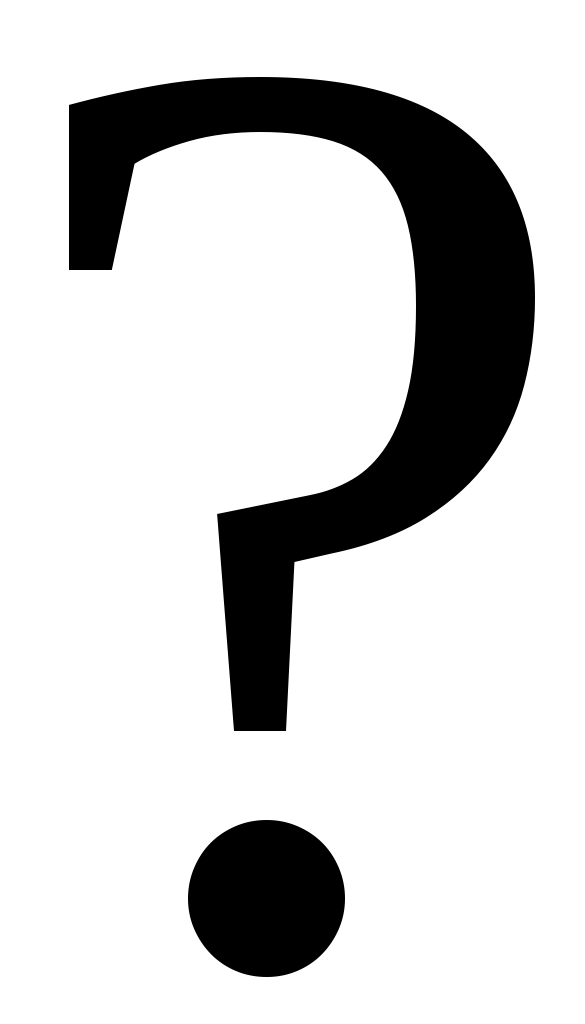 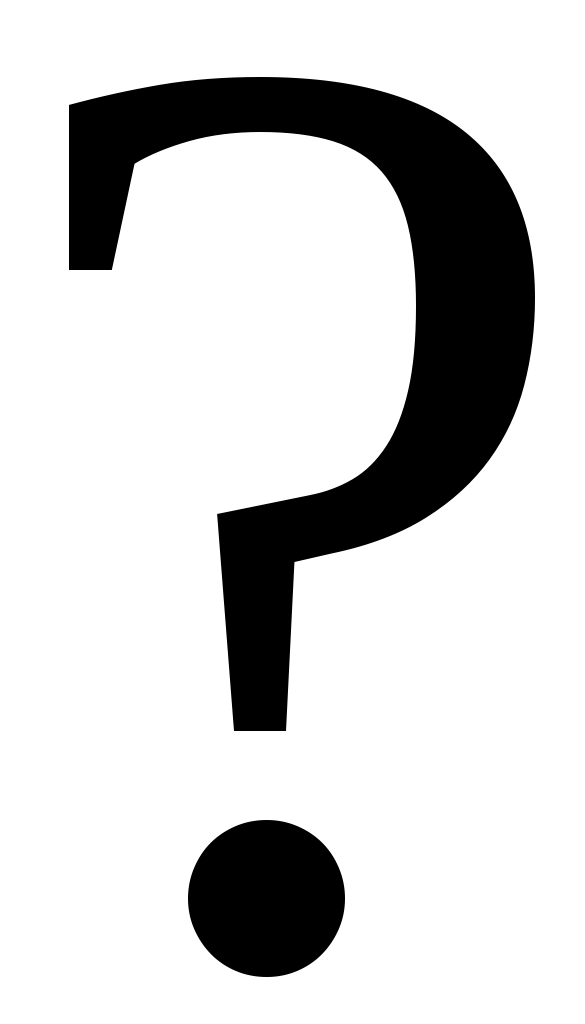 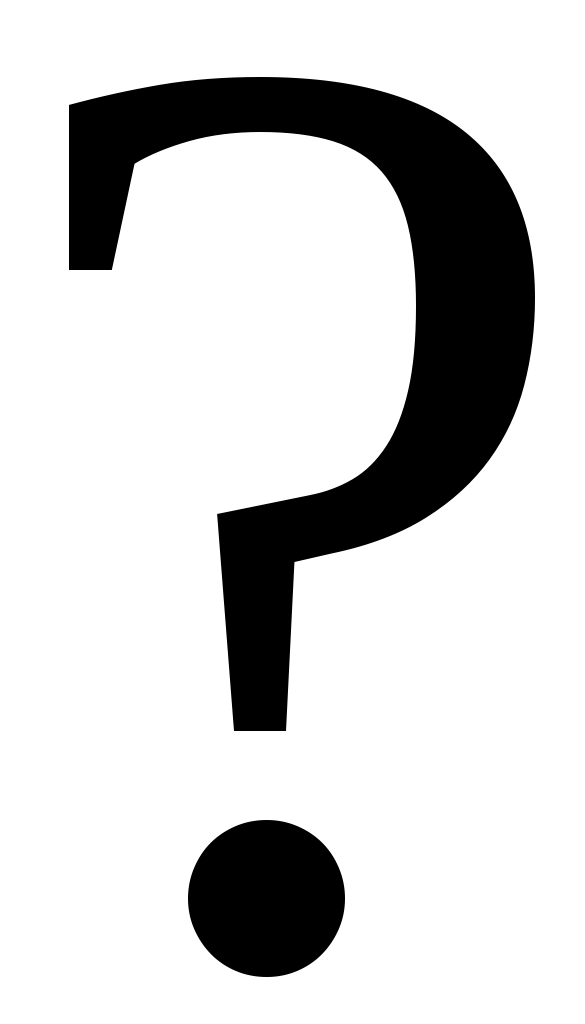 Social Media Sites
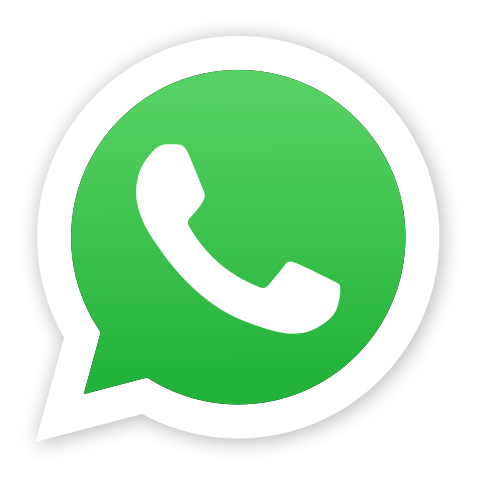 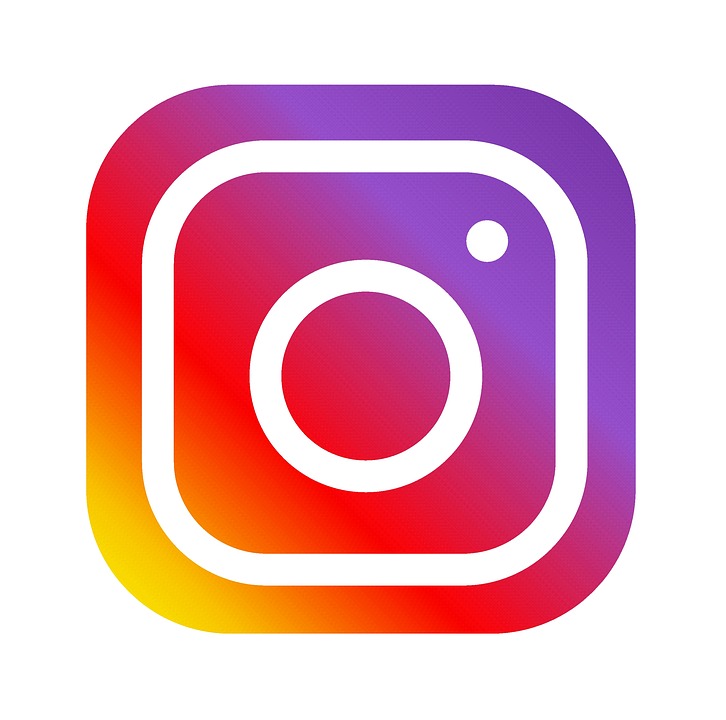 whatsapp
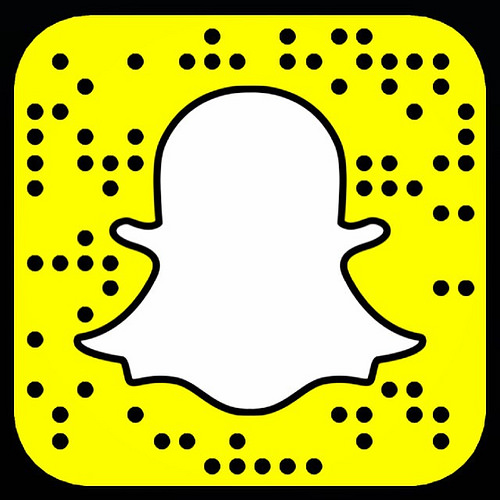 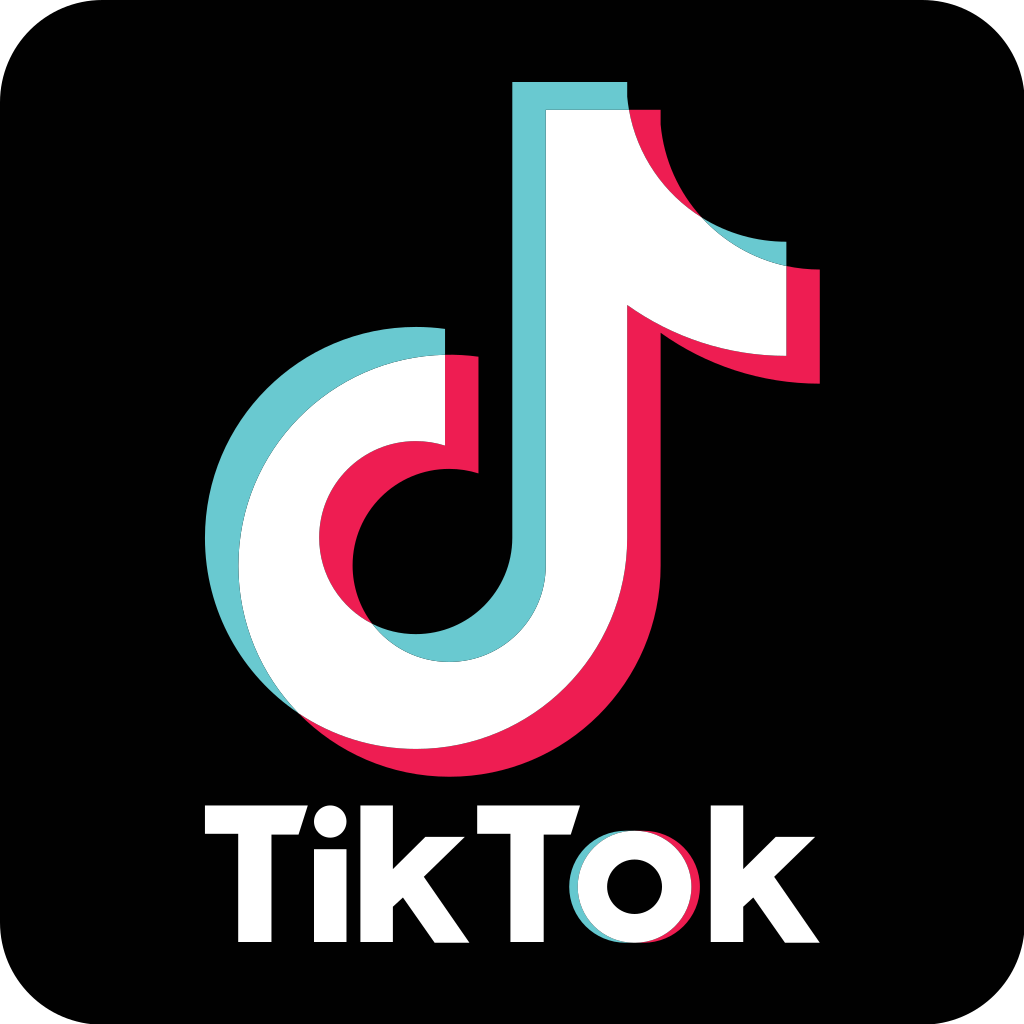 Tik tok
Snapchat
Instagram
You chose Snapchat
Someone tries to add you as a friend. What do you do?


       Decline                                                                Accept
back
snapchat
You accepted the friend request
They constantly keep spamming you what do you do?



 Unfriend                                                                ignore it
back
You kept quiet.She accepts the friend request and get cyber bullied. What now?
Tell her too unfriend them
Let her solve her own problems
back
She unfriends them, The problem is solved!
Well done!
Back
You declined the friend request.

The next day, one of your friends gets a 
notification that the same person added her.
What do you do?
Tell her
Keep quiet
back
You let her deal with her own problems. She unfriends them and moves on.
You could’ve helped with the problem
snapchat
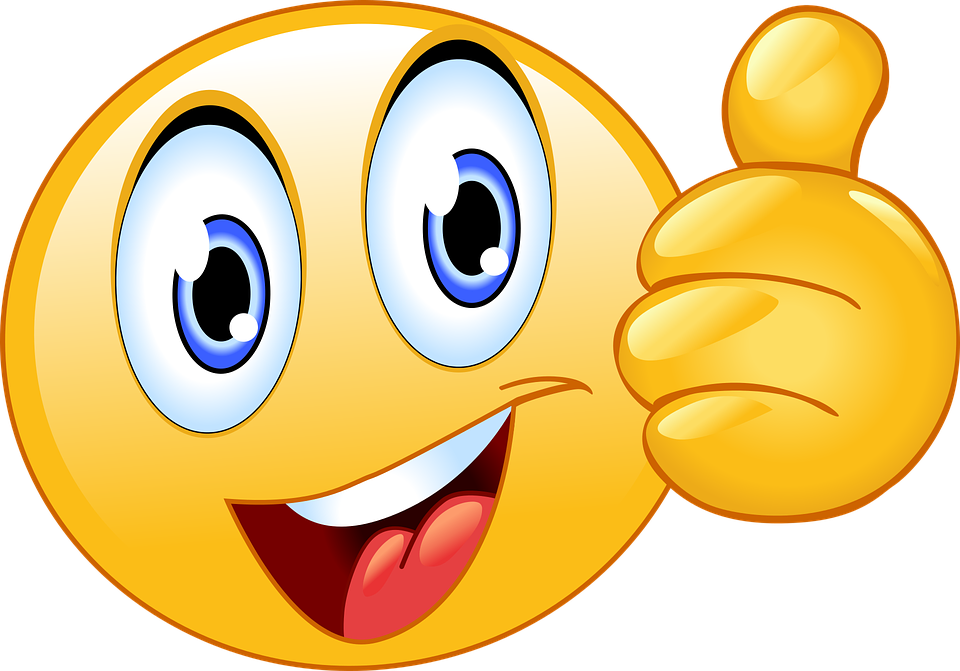 You decided to unfriend the person
You did the right thing and unfriended the person immediately!
back
snapchat
You ignored the person and the situation has gotten worse what do you do now?
Tell someone                                             Deal with it yourself
back
snapchat
You told your parents and they told you to delete it
Well done!
back
You chose instagram
You got a friend request from [Anonymous]. What do you do?
Accept
Decline
back
You unfriend the person immediately and moved on!
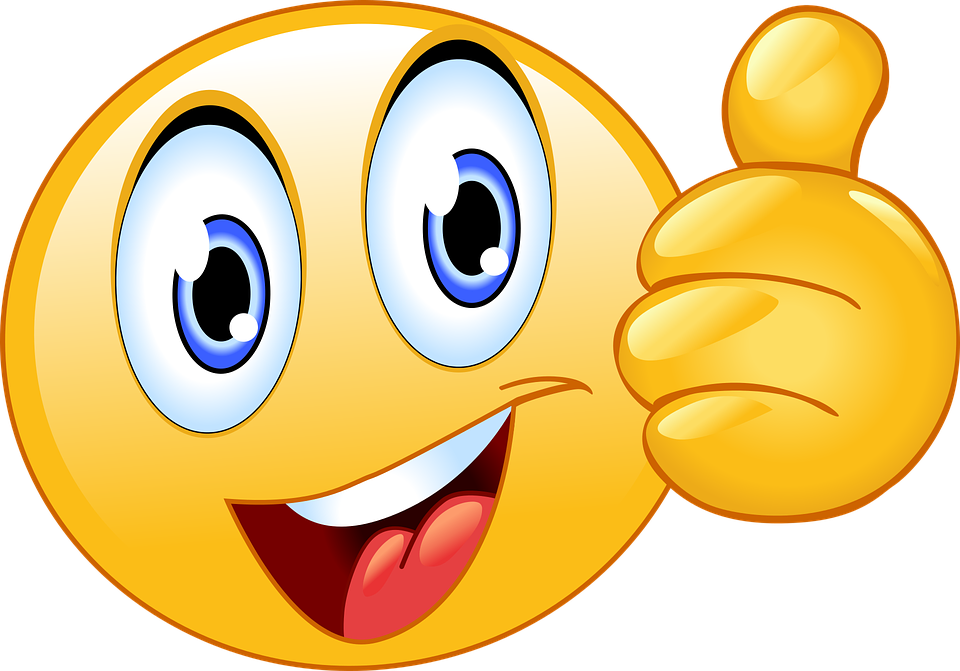 back
snapchat
You dealt with the situation yourself and the person keeps spamming you
There is only one option left!
Tell someone
back
snapchat
You told your friend about it.
They tell you to tell your parents. What do you do?
Tell your parents                                                  Unfriend them
back
You declined the friend request
They try to send you another request. What do you do?
Decline
Accept
back
You accept their request. They spam you. You don’t want this to happen anymore.
You unfriend them and the problem is solved.
You declined them again but then someone keeps sending mean comments on your posts. what do you do?
Block them
Change your account to private
You change your account to private so this won’t happen again!
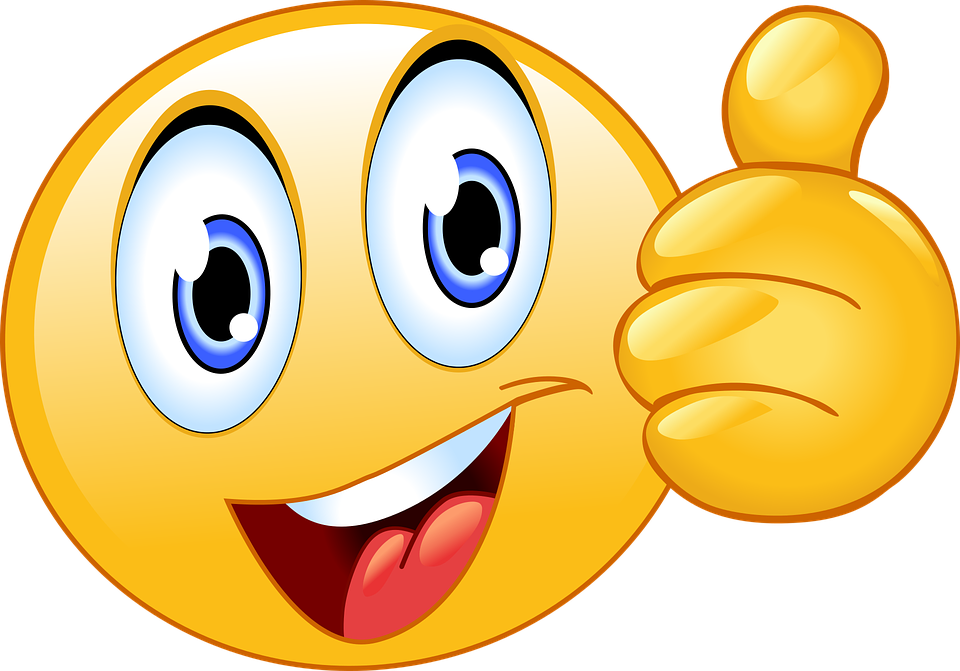 You chose to look.




































































	You decided to look.
Your not sure what it is, you immediately delete it anyway. 
What do you do now?
Tell your parents
Just Ignore it
back
You told your parents and they contacted the police.
You did the right thing and told someone but you should of done it sooner.
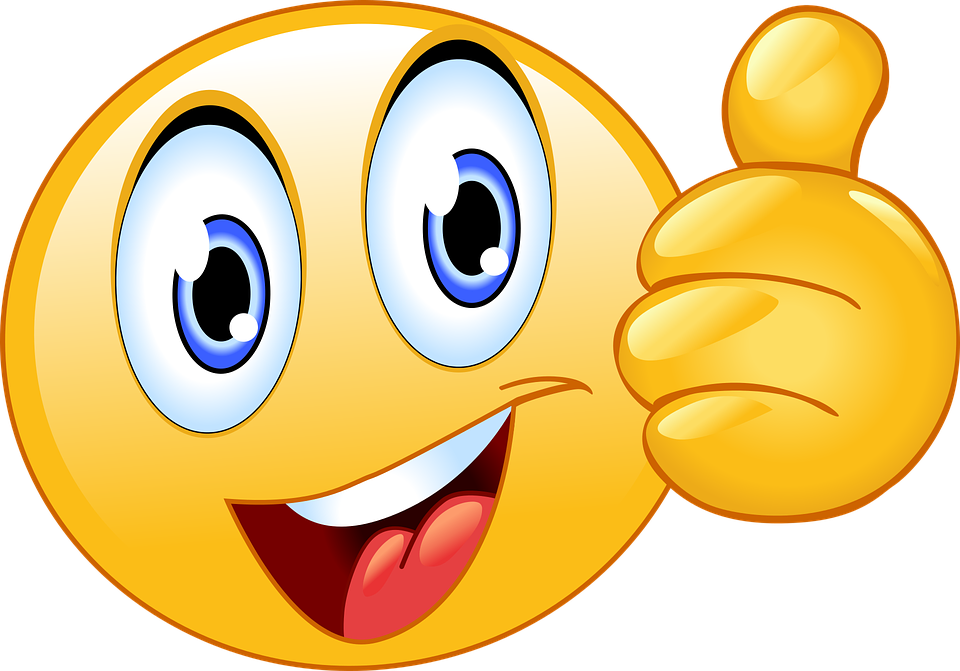 back
Tik tok
You chose to keep watching.
You became scared by the frightening video. 
What do you do?
Tell a parent/or Guardian
Just delete it
back
You chose Tik Tok
You see inappropriate videos. What do you do?
Keep watching
Delete Tik Tok
back
You deleted Tik Tok
You were too young for it anyways.
back
You told her about the situation and she declined the person!
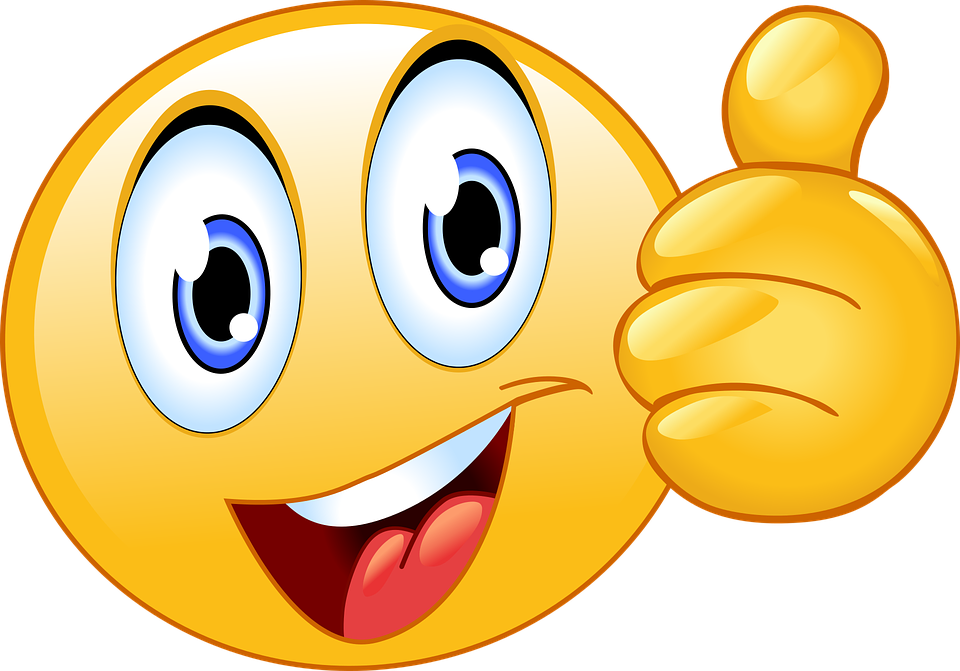 back
whatsapp
If u got message from a random person on your phone?

  Decline                                                                Accept
whatsapp
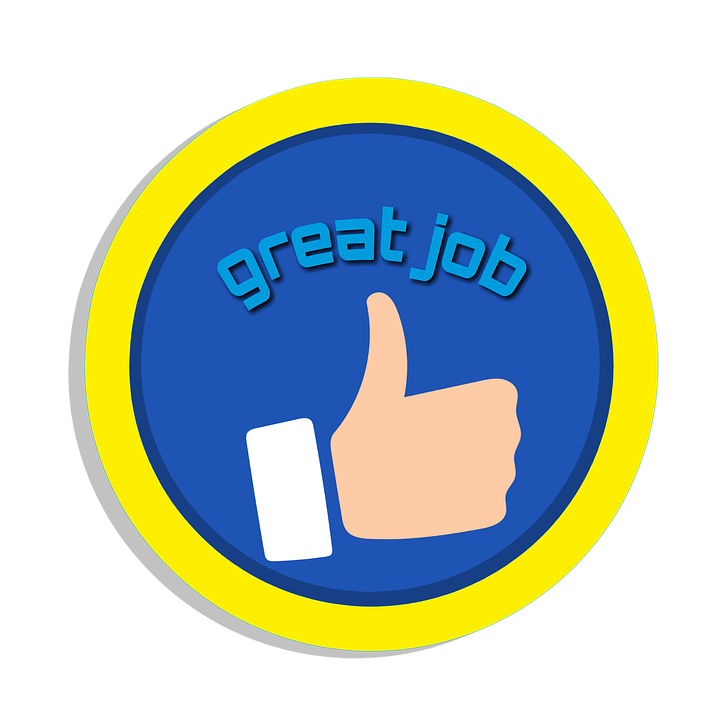 You deline  the message great job
whatsapp